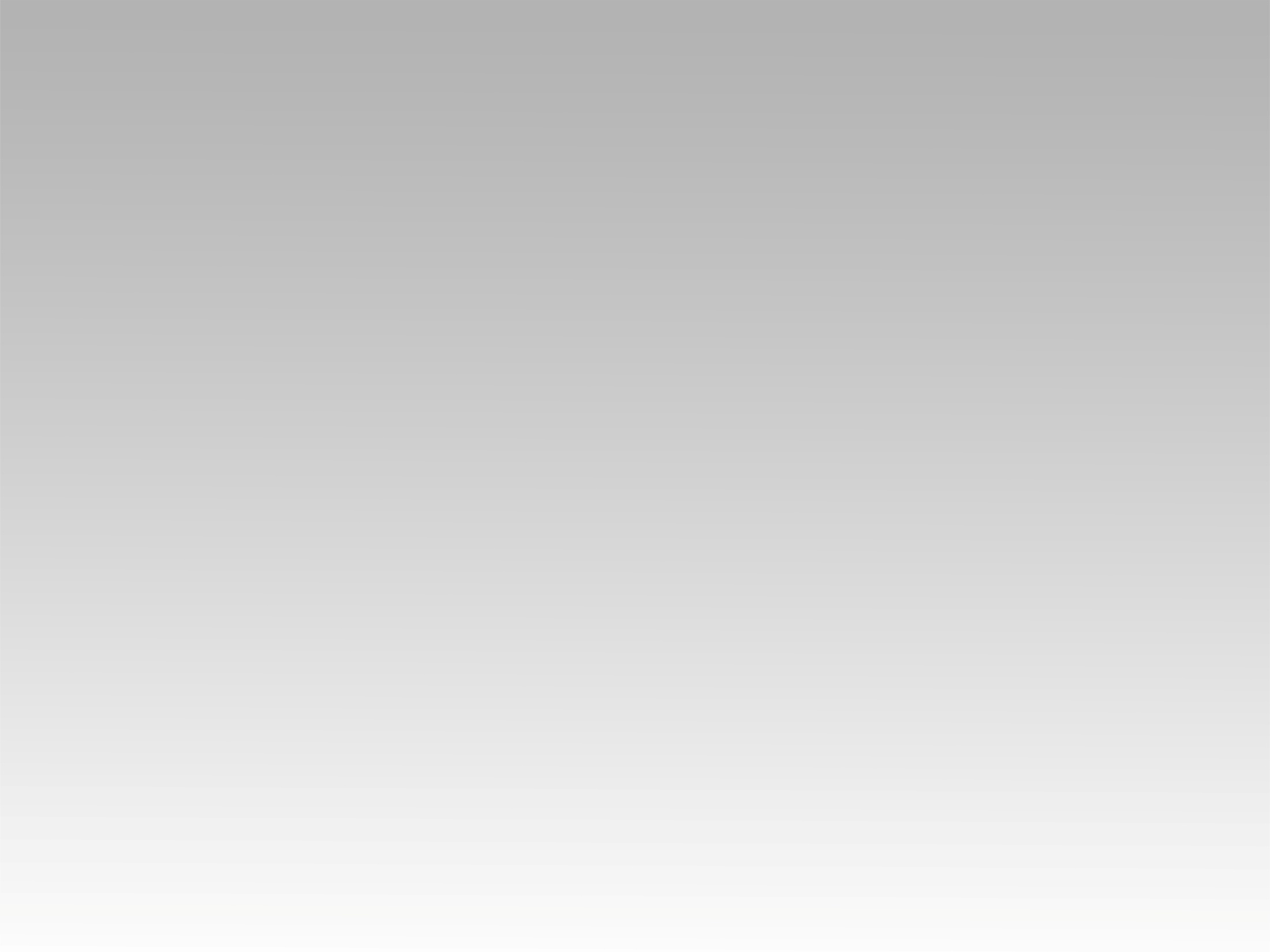 ترنيمة 
حلو سيدك ومافيش زيه
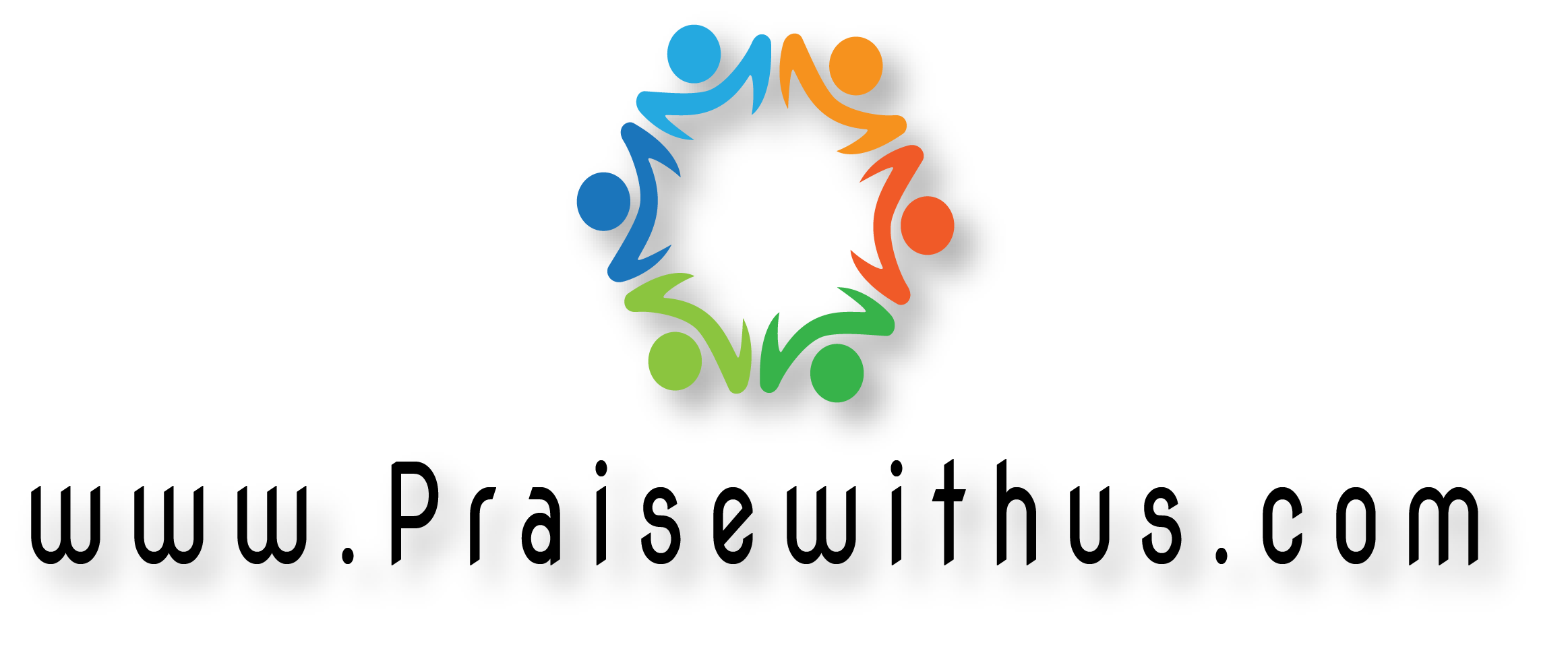 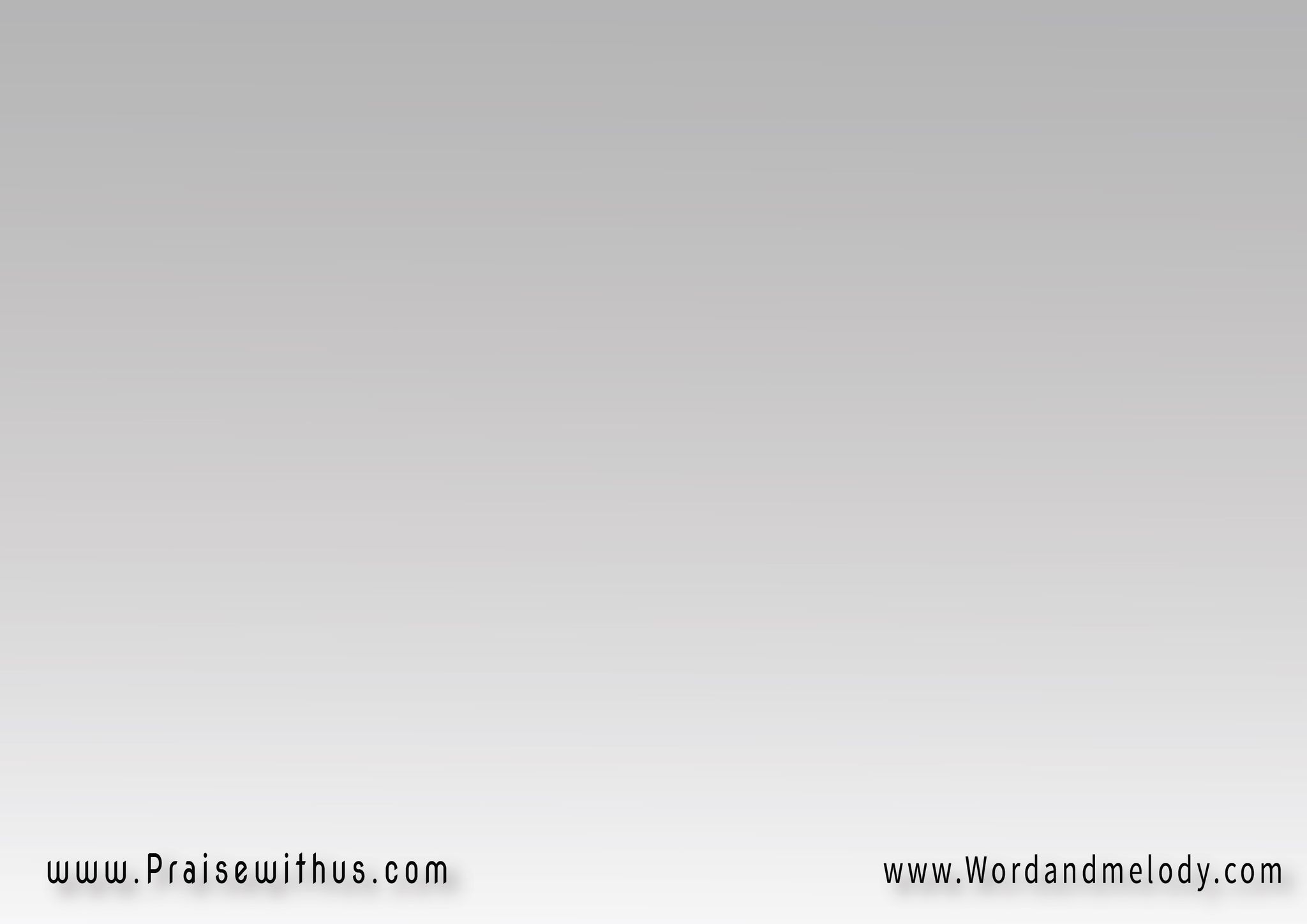 القرار:
حلو سيدك ومافيش زيه 
هو فرحك وقت أحزانك
لما تمشى في رحاب ضيه 
يبقى زمن الحب زمانك
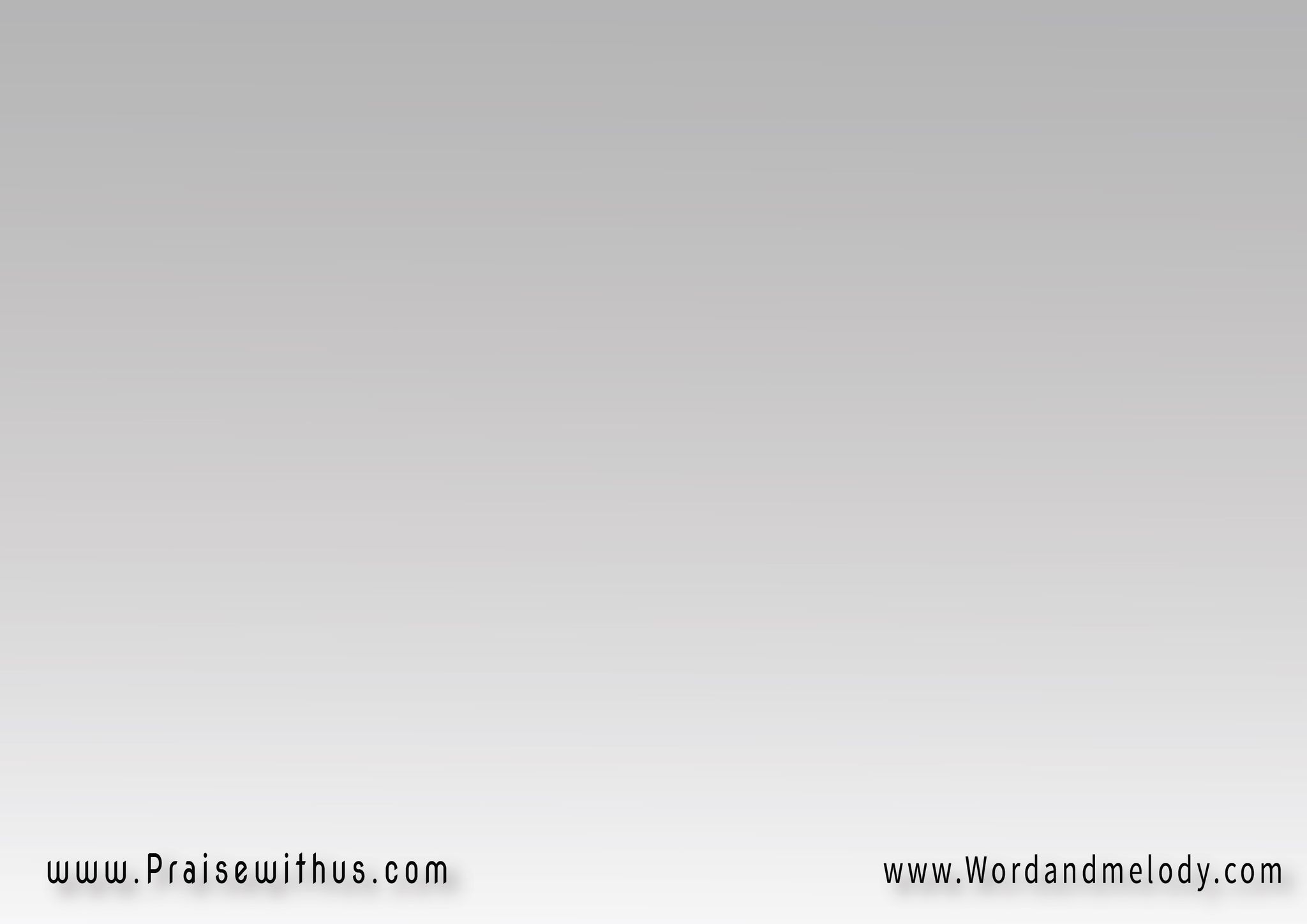 1-
حلو سيدك لما تلاقى 
الكل يسيبك في جروحك
يبقى رفيقك هو الباقي 
يلمسك ويطيب روحك
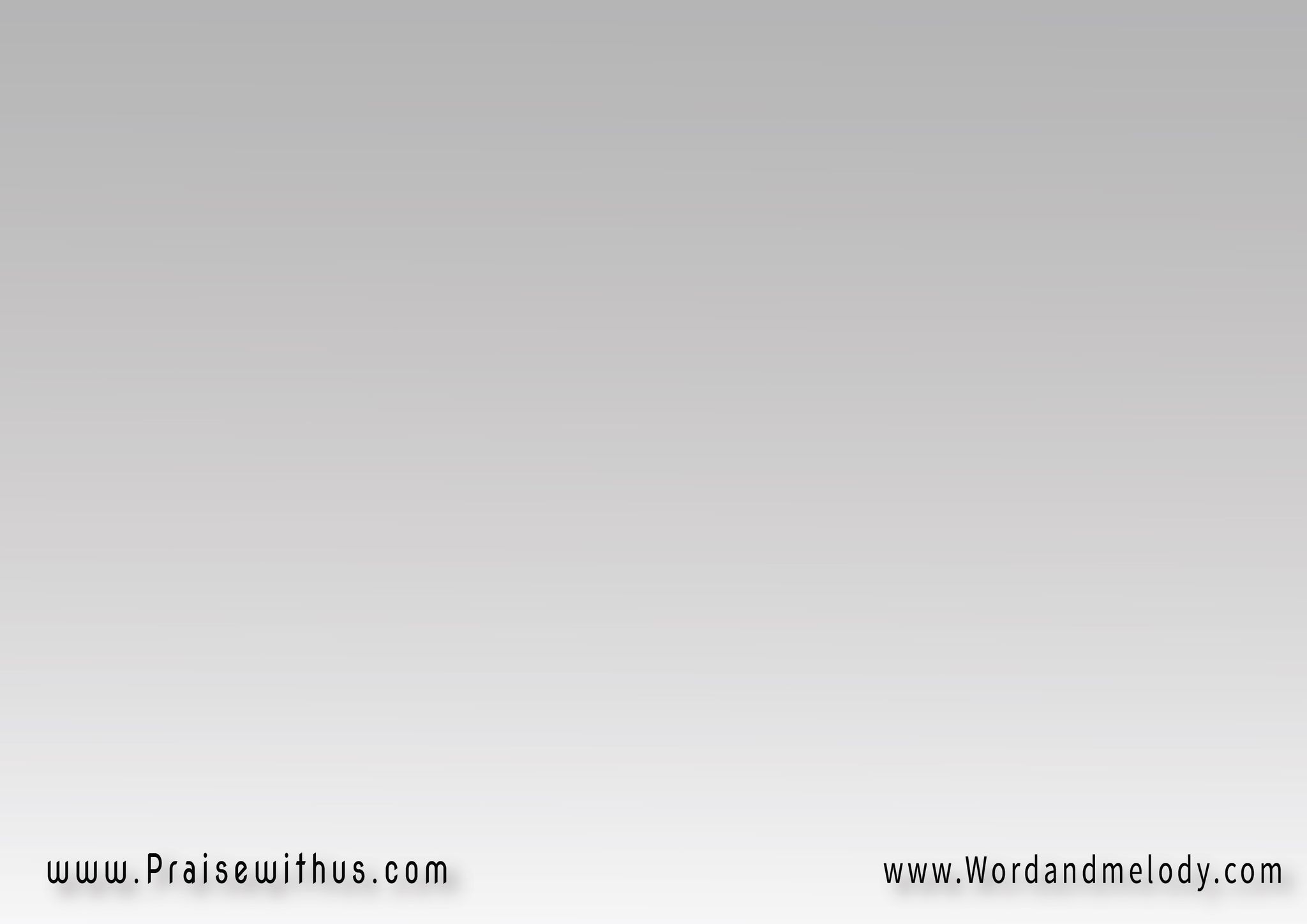 القرار:
حلو سيدك ومافيش زيه 
هو فرحك وقت أحزانك
لما تمشى في رحاب ضيه 
يبقى زمن الحب زمانك
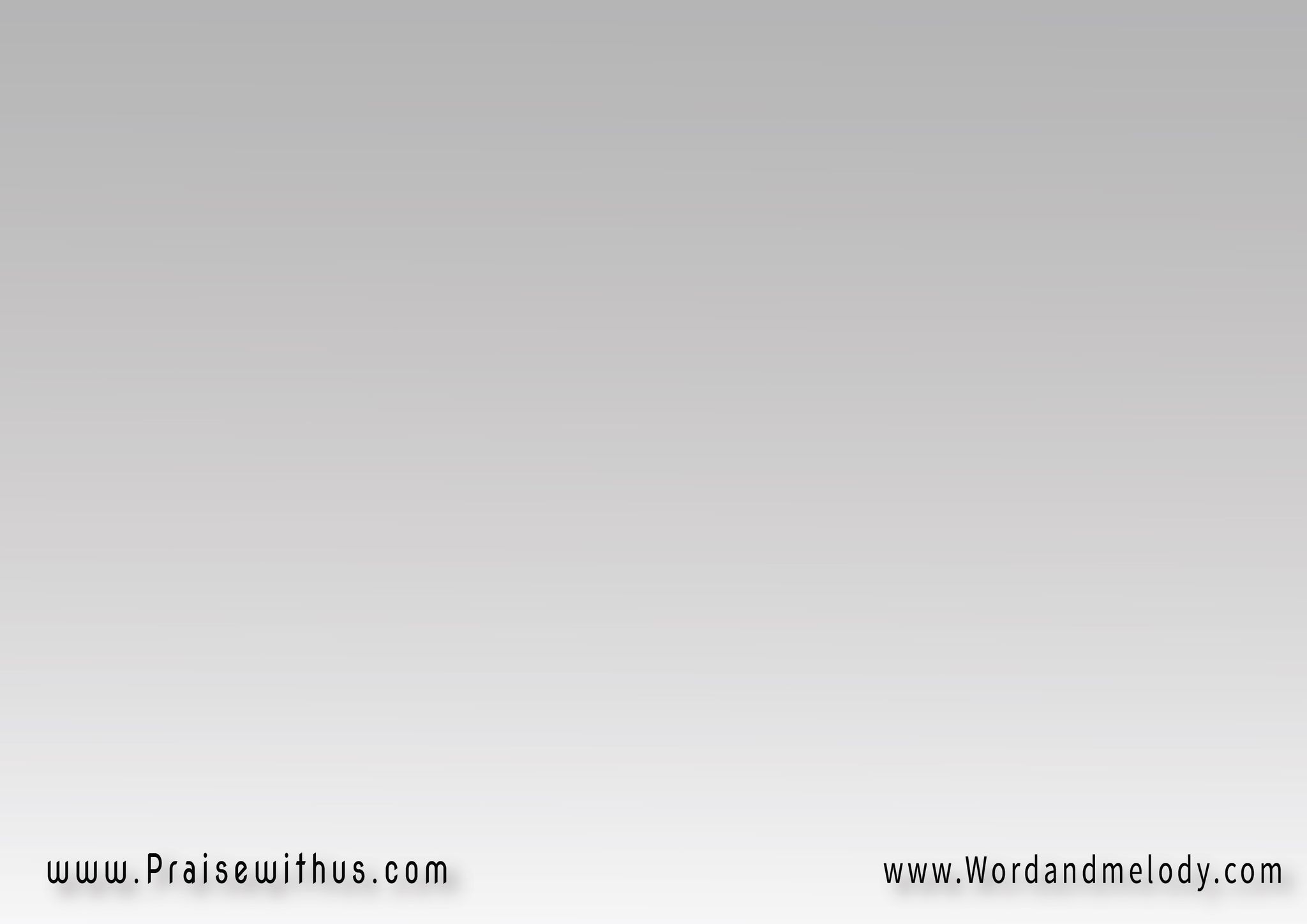 2-
حلو سيدك لما بيلمس 
يجبر بحنان كل كسور
ومكان ألمك هو بيعرف 
يحملك زي النسور
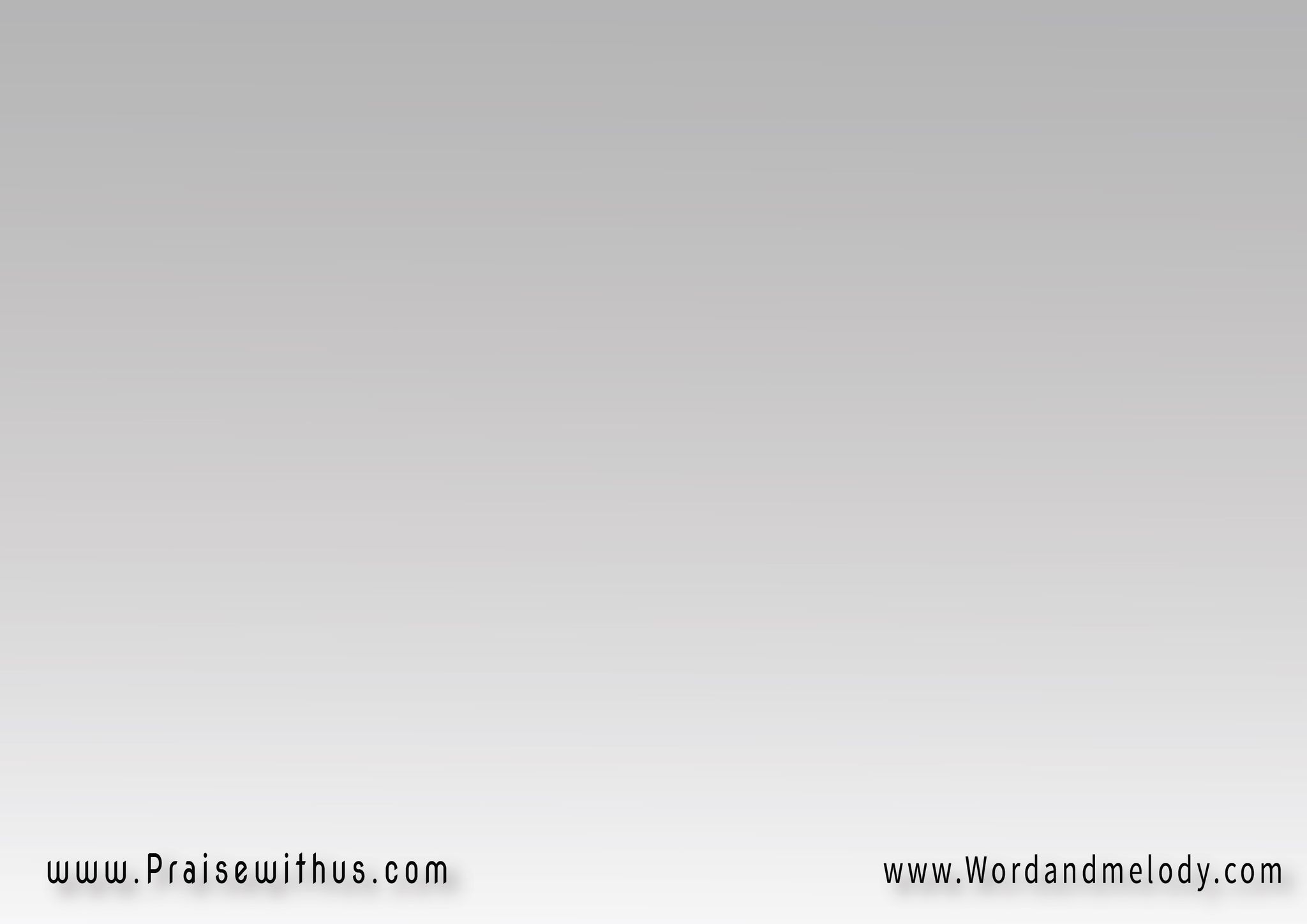 القرار:
حلو سيدك ومافيش زيه 
هو فرحك وقت أحزانك
لما تمشى في رحاب ضيه 
يبقى زمن الحب زمانك
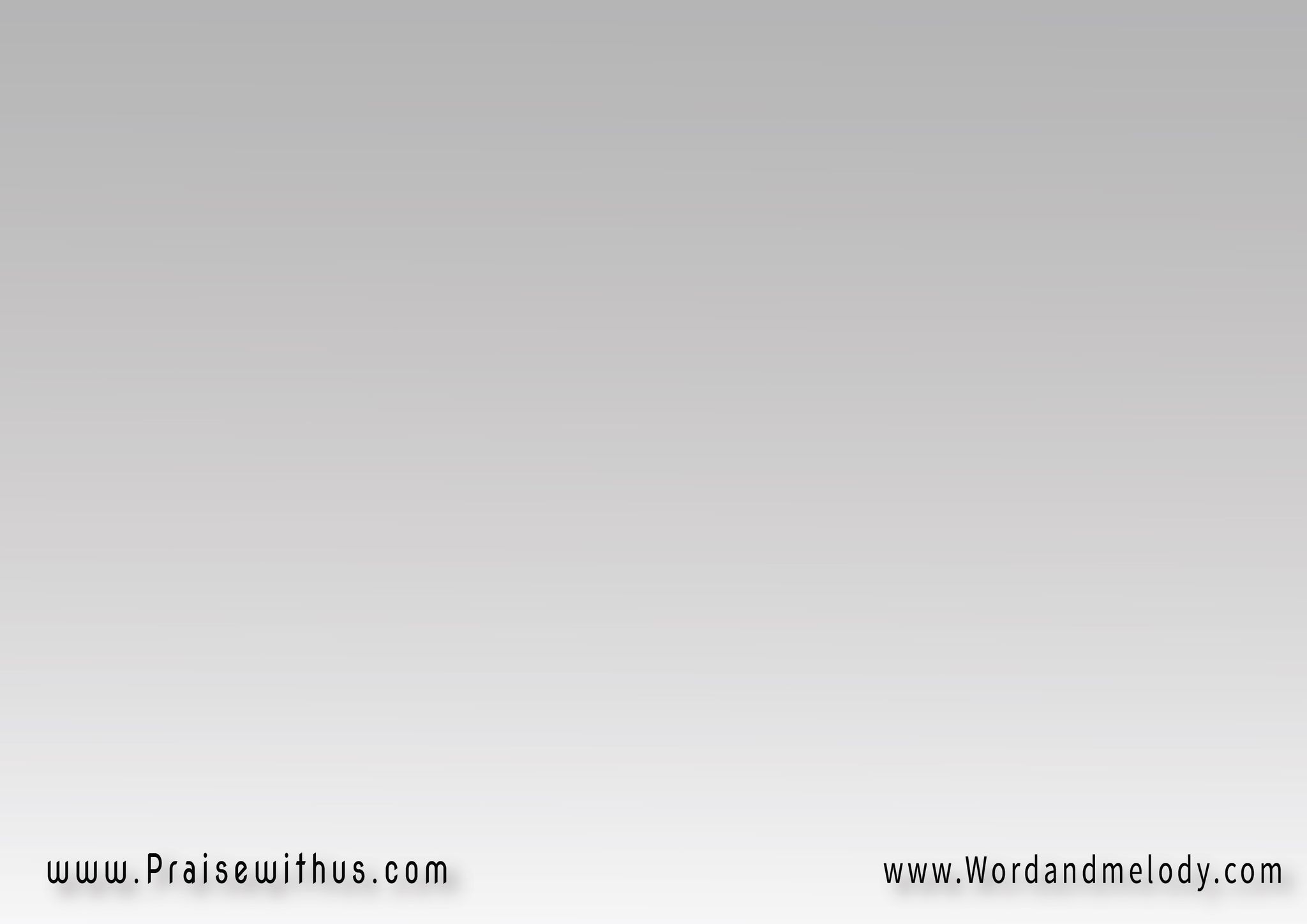 3-
حلو سيدك يشفى داءك 
لما دواء الاطباء يخيب
يحيى رجاءك يبقى شفاءك 
والآمك بايديه تطيب
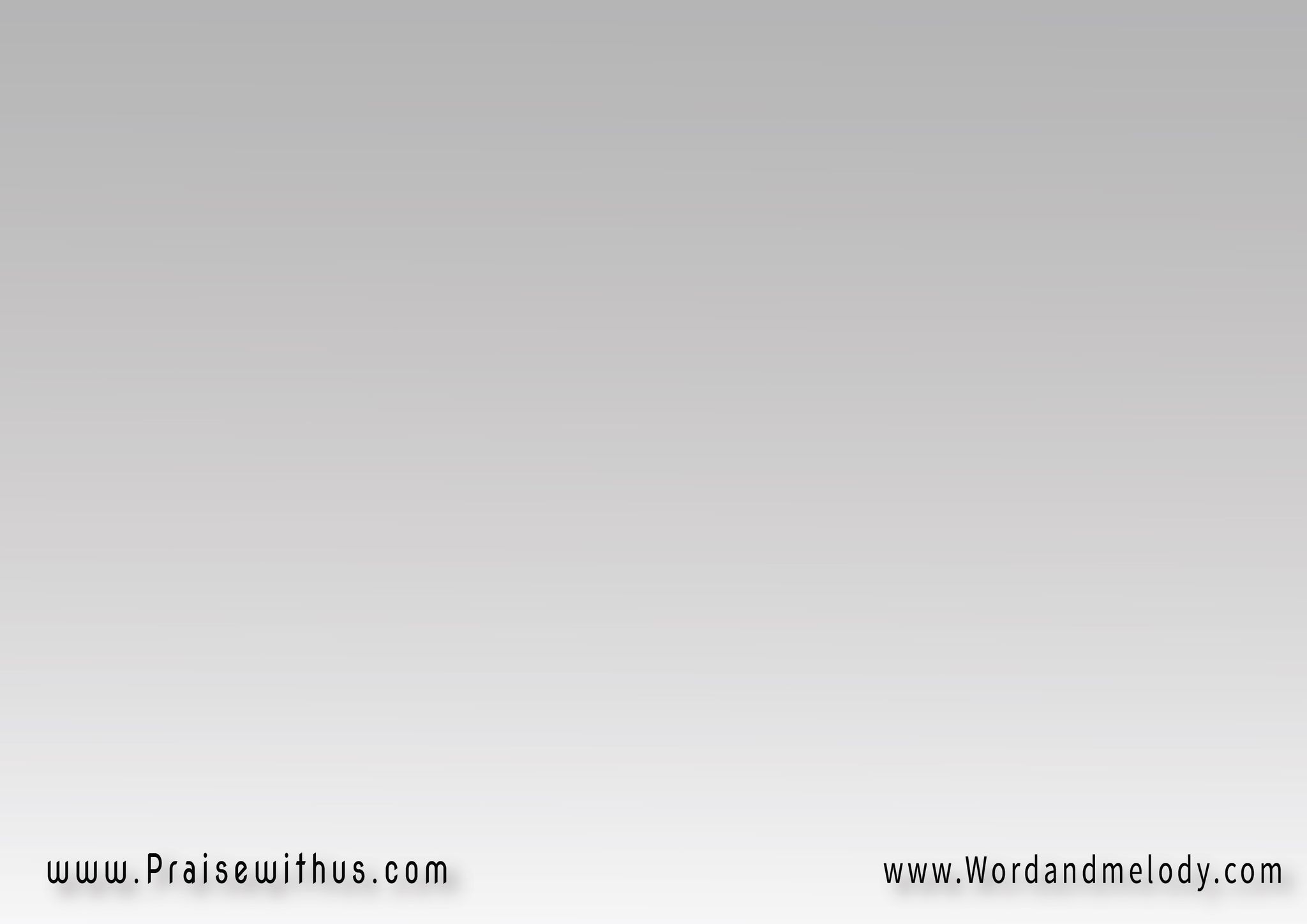 القرار:
حلو سيدك ومافيش زيه 
هو فرحك وقت أحزانك
لما تمشى في رحاب ضيه 
يبقى زمن الحب زمانك
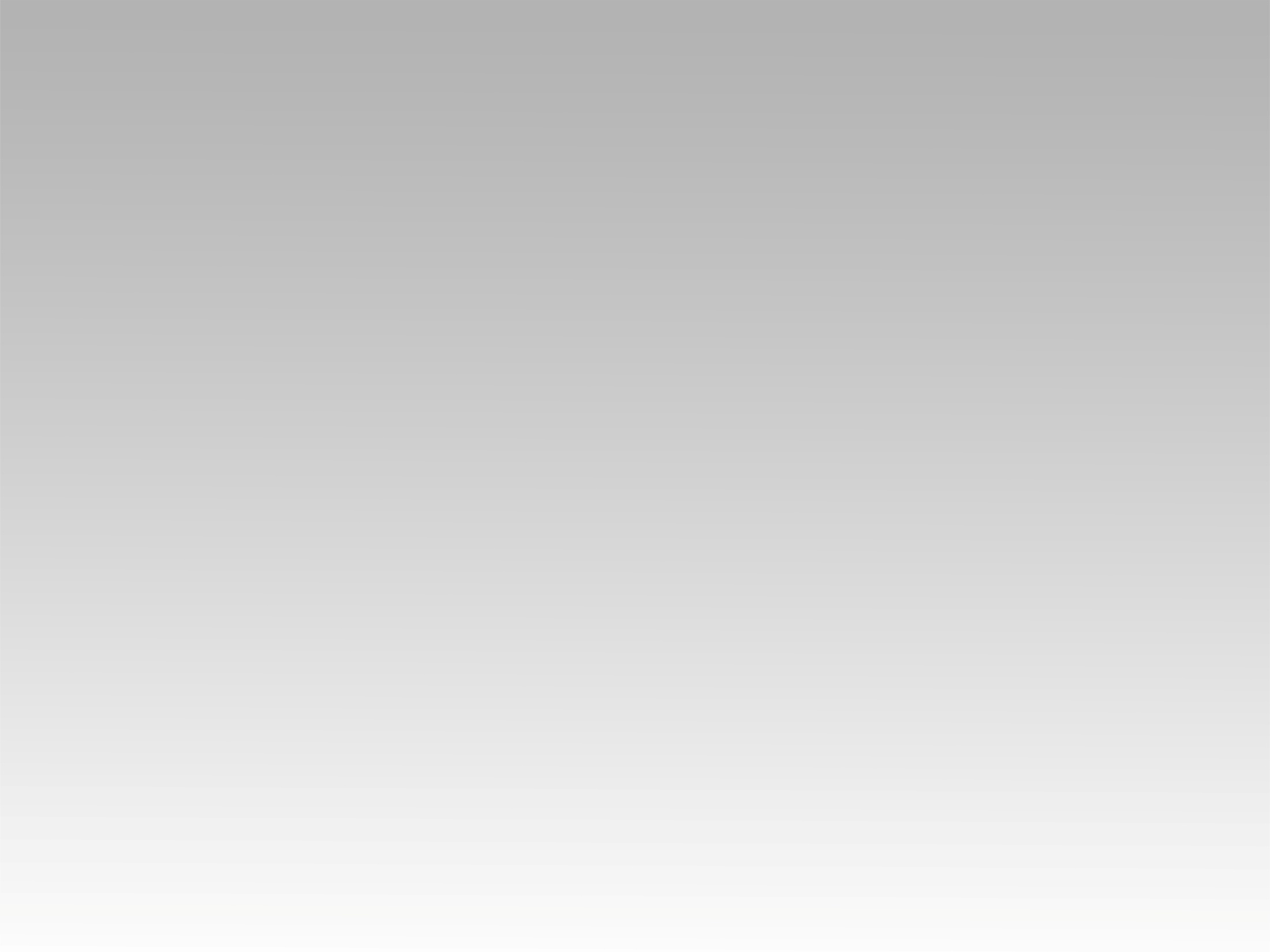 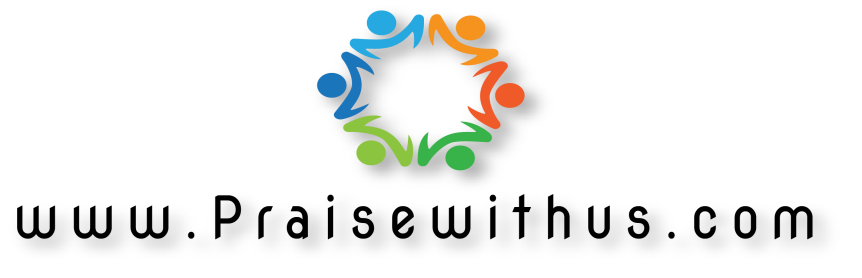